Figure 1. Typical images and calculated maps shown for one slice of the specimen used in the experiments. (A) ...
Cereb Cortex, Volume 23, Issue 2, February 2013, Pages 442–450, https://doi.org/10.1093/cercor/bhs036
The content of this slide may be subject to copyright: please see the slide notes for details.
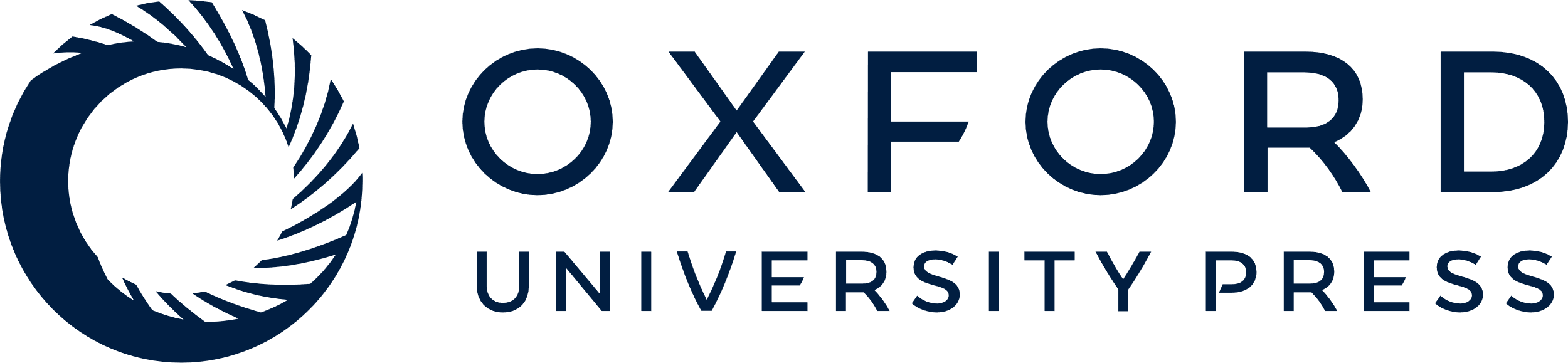 [Speaker Notes: Figure 1. Typical images and calculated maps shown for one slice of the specimen used in the experiments. (A) T2-weighted image (b = 0). The scale is given in arbitrary units. (B) ADC map. The units are square millimeters per second. The ADC value for white matter was between 3 and 5 × 10−4 mm2/s. The b value used in the experiment (b = 1936 mm2/s) is close to optimal. (C) FA map. Typical values for white matter range between 0.25 and 0.5. Please note the sharp ADC differences between gray and white matter, typically not observed in in vivo DTI measurements. Similar observations can be seen in other postmortem DW-MRI studies (e.g., D'Arceuil et al. 2008).


Unless provided in the caption above, the following copyright applies to the content of this slide: © The Author 2012. Published by Oxford University Press. All rights reserved. For permissions, please e-mail: journals.permissions@oup.com]